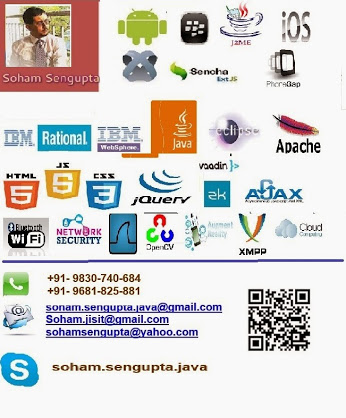 March 14, 2015
soham.jisit@gmail.com      ©Soham Sengupta, 2015
1
Topics today:  Pixel Processing

Brightness vs. Contrasts
Modify brightness:
 Histogram Sliding towards Right
Histogram Sliding to Left
To Intensify Contrast of an Image
Histogram Stretching : Procedure,  Limitations 
Histogram Equalization  
 Logarithmic Transforms 
Gamma Correction 
Log Transform
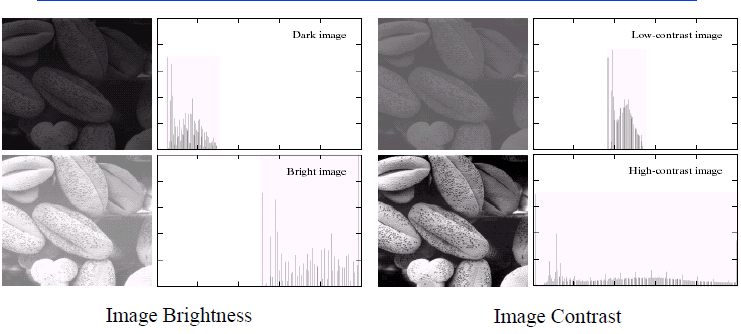 2/28/2015
soham.jisit@gmail.com      ©Soham Sengupta, 2015
3
Brightness vs. Contrasts Contd.
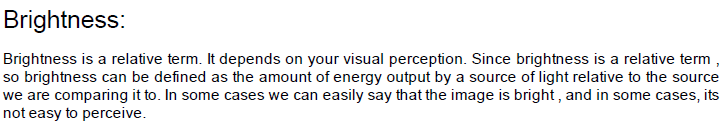 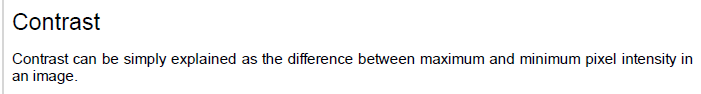 To change Contrast of an Image, widen the pixels’ gray level band  
∴    g(x,y) = ψ [f(x,y)] ⇨ Contrast modification with ψ if
 histogram of the output image is wider than the histogram of the original image
ψ is intensification operator that can have different implementations
2/28/2015
soham.jisit@gmail.com      ©Soham Sengupta, 2015
4
Brightening means to slide to right
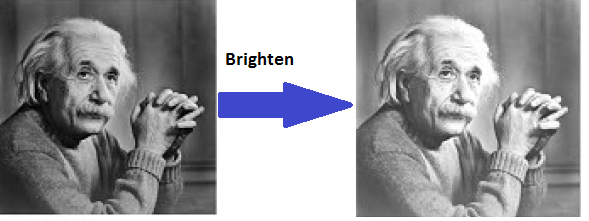 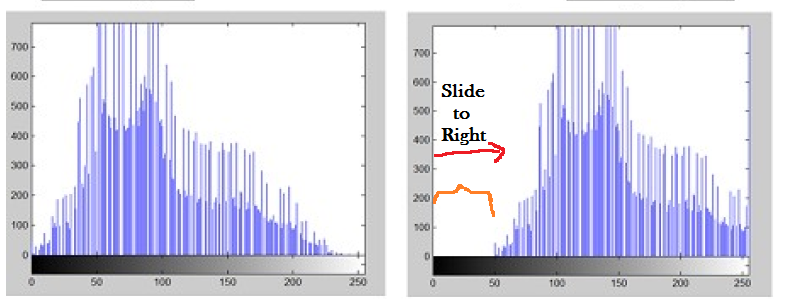 2/28/2015
soham.jisit@gmail.com      ©Soham Sengupta, 2015
5
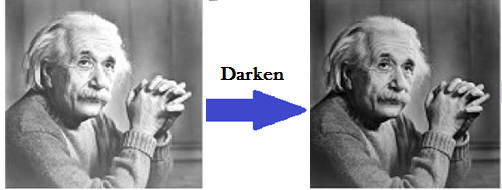 Darkening means to slide to Left
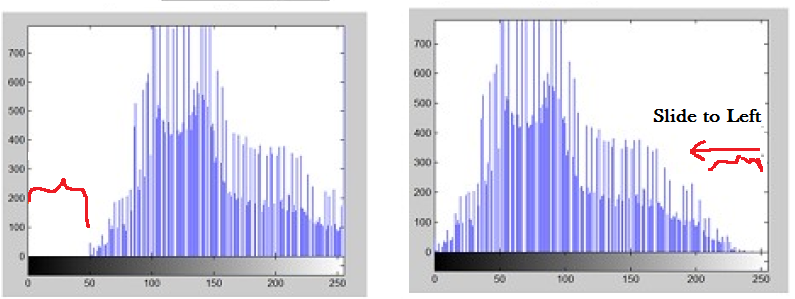 2/28/2015
soham.jisit@gmail.com      ©Soham Sengupta, 2015
6
Assume an image :
 8-bit Grayscale 
 Minimum intensity of the pixels= 112
Maximum intensity of the pixels = 180
2/28/2015
soham.jisit@gmail.com      ©Soham Sengupta, 2015
7
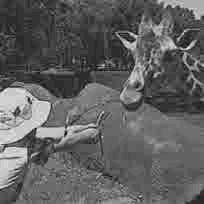 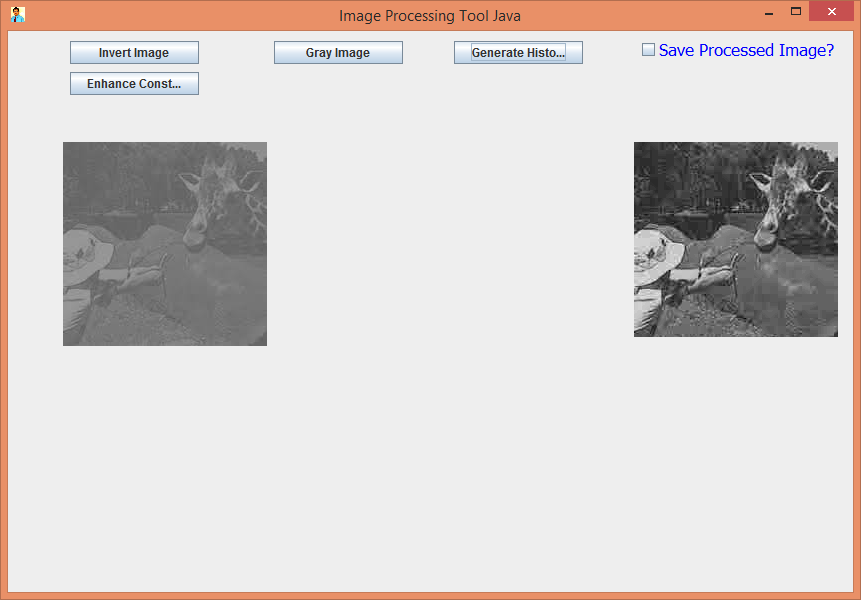 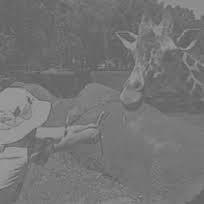 Compare Histograms
2/28/2015
soham.jisit@gmail.com      ©Soham Sengupta, 2015
8
Grayscale band stretched
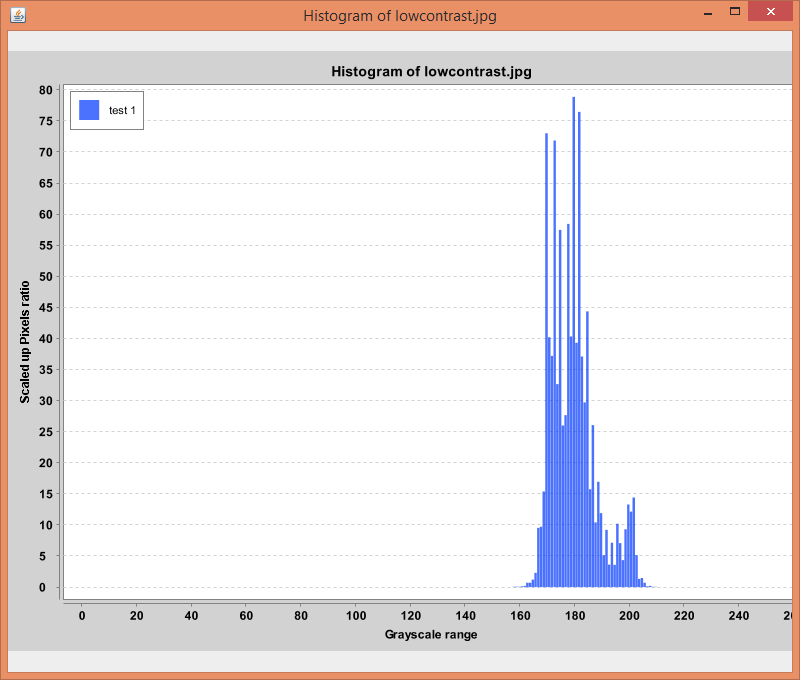 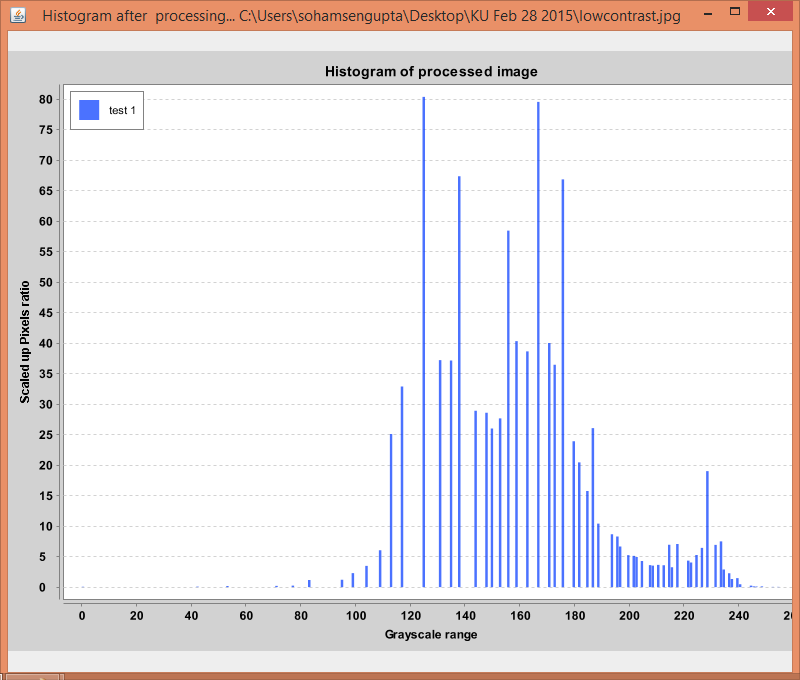 2/28/2015
soham.jisit@gmail.com      ©Soham Sengupta, 2015
9
Types of Logarithmic Transformations:
 Log Transform
Gamma Transform (Inverse Log Transform)
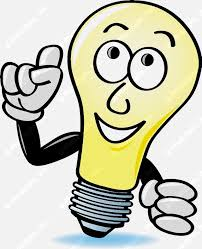 2/28/2015
soham.jisit@gmail.com      ©Soham Sengupta, 2015
10
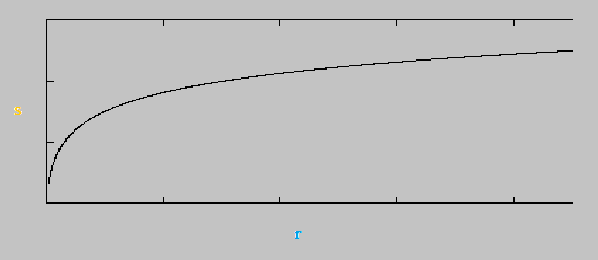 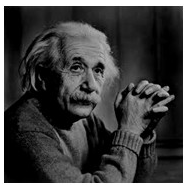 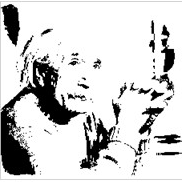 2/28/2015
soham.jisit@gmail.com      ©Soham Sengupta, 2015
11